番 匊 生 壶
张静
简介
番匊(ju)生壶是中国西周时期的青铜陪嫁酒壶。现藏于美国旧金山亚洲艺术博物馆。
西周贵族番匊生铸制、用来陪嫁其长女孟妃乖的媵器，也是公认的目前所见最早出现“媵”字的媵器。
高60.9厘米，呈圆形，高束颈，宽垂腹，通体布满了水波一样的花纹，壶的颈部还特别铸有两只口衔细环的夔龙作为壶耳。盖内有铭文32个。
媵器
青铜器中有一部分充当陪嫁品的媵器，流行于西周晚期到春秋时期的诸侯国中。当时诸侯大夫们往往通过联姻，来增进他们之间的关系，维护彼此的政治地位和利益。另外，小国为求得大国的保护，组成一定的政治集团，也往往采取这种形式，故媵器大量出现。媵辞格式简单，一般由时间、某人为某人作媵器及祝愿辞三部分组成。
番匊生壶
铭文
隹（唯）
隹，甲骨文像喙利翼长的鸟，因飞行极快和善于袭击，常被猎人饲养为捕猎助手，用于追击地面小型走兽目标。造字本义：猎鹰。有的甲骨文突出了利爪。
廿
廿，甲骨文    像两根纪事的绳子，一根绳子    代表数目“十”，两根绳子           代表两个“十”。造字本义：二十，十的双倍。
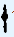 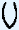 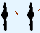 又
“又”甲骨文像伸手抓持的样子。造字本义：抓，持，持有。
六
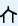 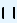 甲骨文    像房屋的外形框架，有立墙、斜顶，表示房屋的空间维度：四壁加屋顶地板两面。有的甲骨文     突出了屋脊，像屋顶的烟囱。造字本义：庐，由四面墙，以及屋顶、地面两面构成的房屋。
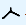 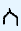 年
年，甲骨文        （禾，代谷物）     （人），表示农人载谷而归。造字本义：动词，将收成的谷物搬运回家。
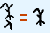 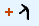 十
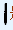 “十”的甲骨文    是象形字，像一根用于纪事的垂悬的绳子。古人用结绳纪事、计数，一根绳子代表一个纪事主题，代表全数。金文    承续甲骨文字形。有的金文    在绳上加圆点指事符号，表示结绳纪事。有的金文   将表示结绳的圆点指事符号写成短横指事符号。造字本义：一根用来打结纪事的绳子，代表满数、全数。
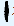 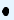 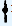 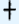 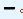 月
月”与“夕”在甲骨文中本是同一个字，后分化。月，甲骨文   在半圆形   中加一短竖指事符号，表示半圆形天体发光的特性。古人发现月亮有圆缺变化，遂以残缺的圆形 即半圆    代表月亮。有的甲骨文   有所变形，将“夕” 写成。金文承续甲骨文字形。
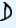 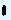 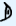 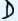 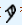 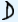 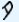 初
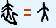 衣，既是声旁也是形旁，表示服装。初，甲骨文     （大，人）（衣），表示“人在衣中”，即身上穿着衣服。有的甲骨文   以“人”  代“大”。有的甲骨文                将包围结构调整左右结构。造字本义：原始人制衣穿衣，遮羞保暖，开启人类文明。
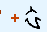 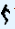 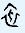 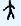 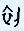 吉
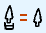 吉，甲骨文    （斧形武器，代表首领、帝王）  （口，言说），表示王者对天地神灵的感恩与赞美。有的甲骨文   将斧状     的写成“王”（大型战斧），明确“吉”与“王”的关系。有的甲骨文    将斧形   的写成。有的甲骨文将斧形    写成“午”，同时将“口”  写成“曰”，强调“言说”的含义。造字本义：帝王祭祀时对天地神灵的颂赞。金文  承续甲骨文   字形。有的金文    将战斧形状    简写成“士”     。
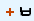 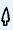 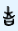 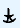 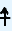 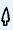 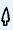 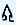 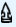 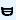 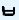 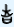 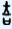 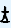 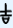 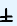 释文
铭文释文：“隹（唯）廿又六年十月初吉己卯，番匊生铸媵壶用媵厥元子孟妃乖，子子孙孙永宝用。”
“唯廿又六年十月初吉己卯”是时间；
“番匊生”是铸滕器的人；
“孟妃乖”是被赠与滕器的人；
“子子孙孙永宝用”是祝愿辞。
译文
译文：乙卯二十六年阴历十月初一，番匊生铸此滕器赠与他的长女孟妃乖，祝愿其子子孙孙永远宝用。
谢谢！